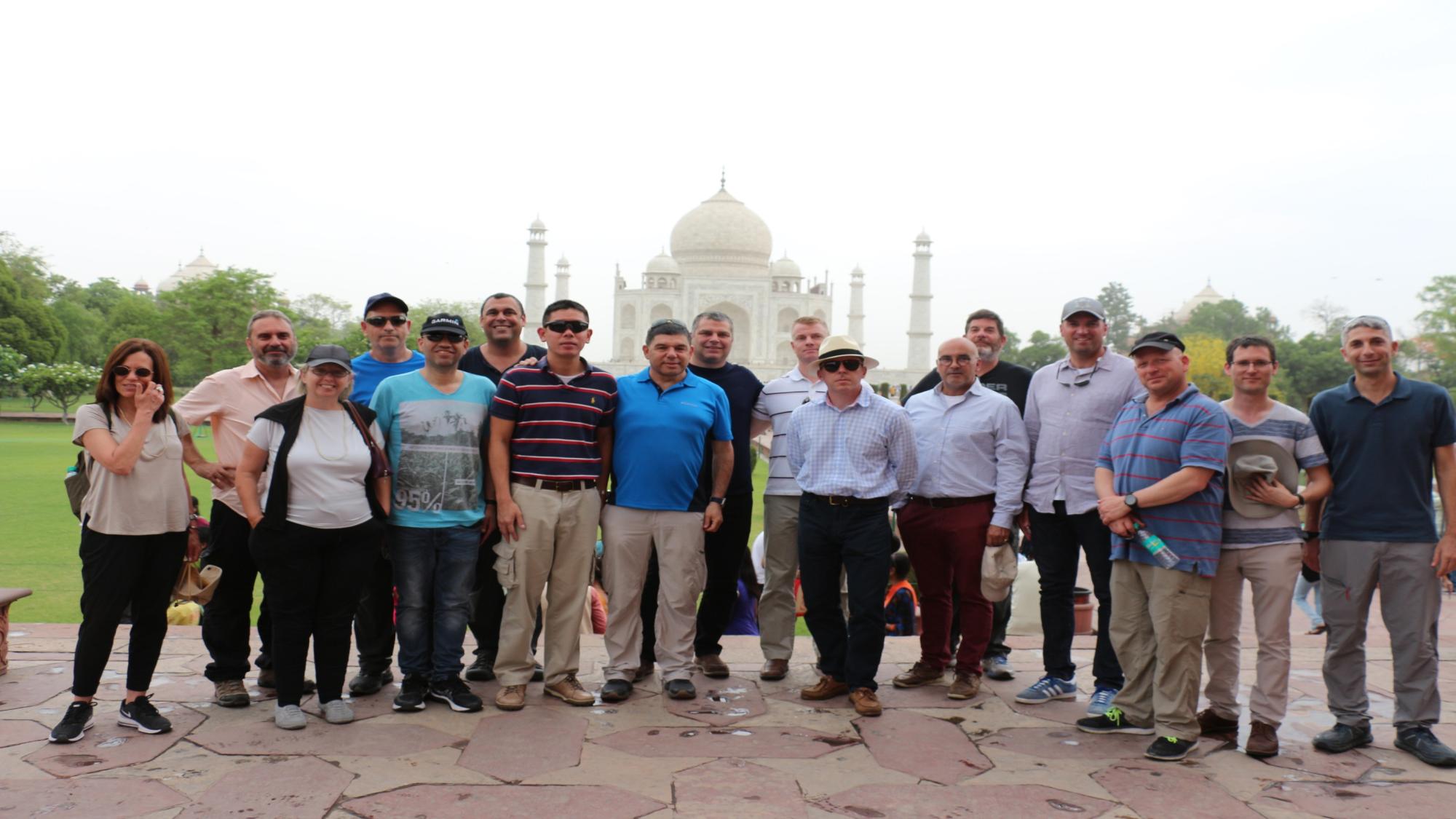 TEAM INDIA
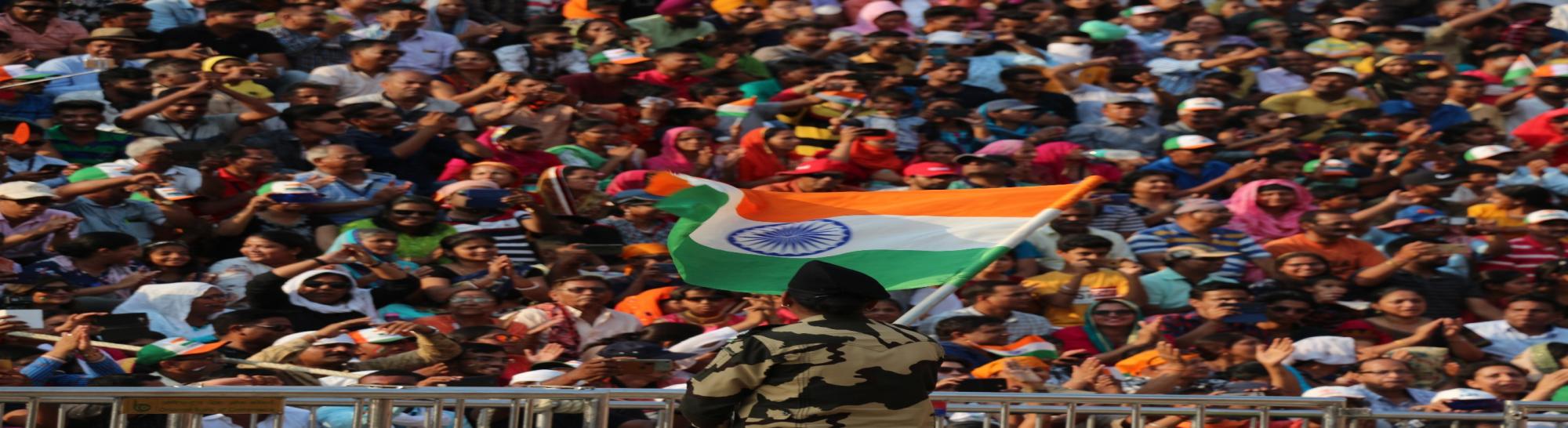 The purpose of the tour
Recognizing India as a central player in the international system characterized by "different" strategic thinking:
Knowledge of culture, heritage and roots – the “DNA”
Understanding national security and strategic culture
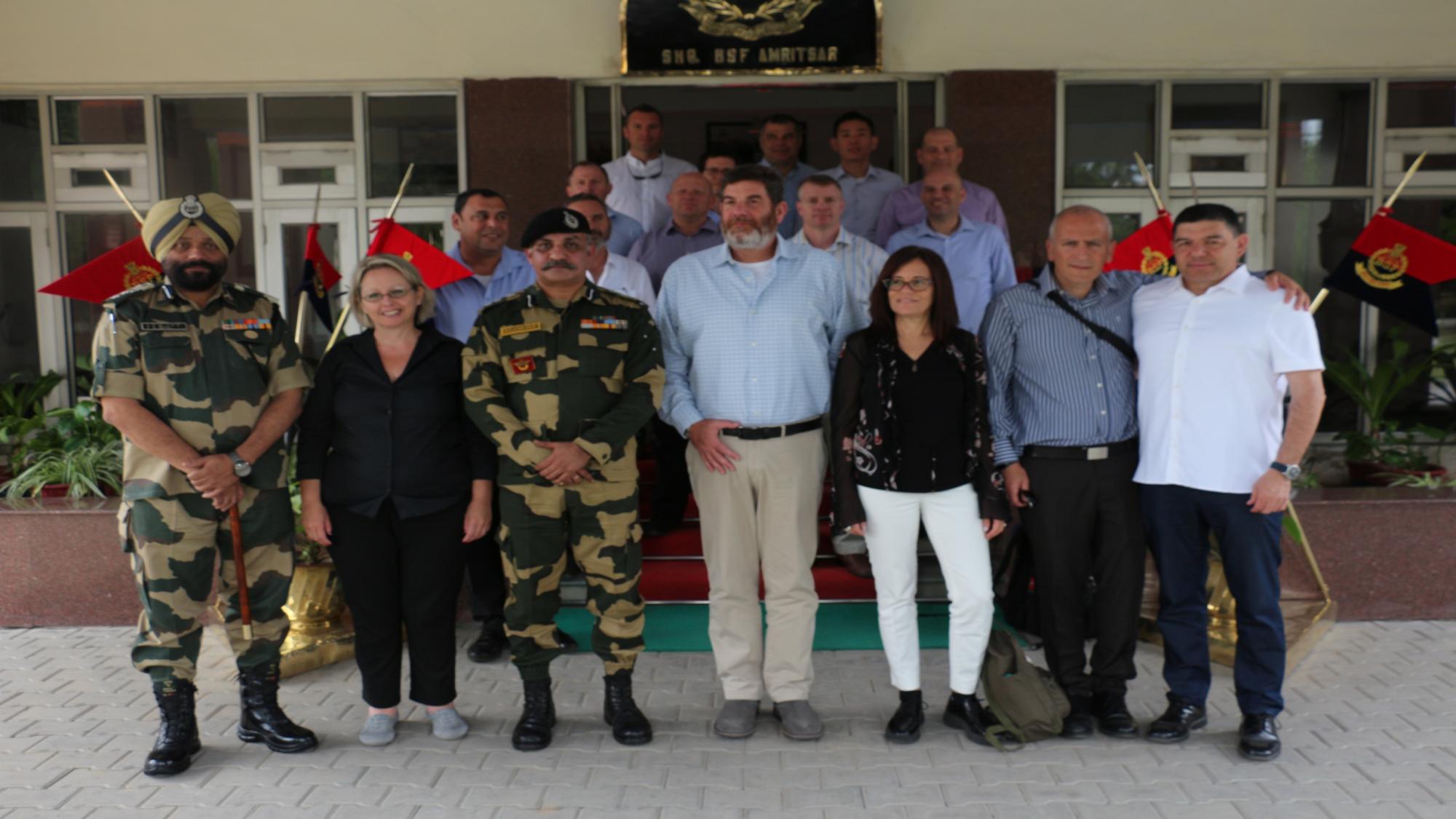 Tour participants
Dganit Shai                                                             Eran Kamin   
Rachel Shani                                                          Shai Fairezan  
James Priest                                                           Ido Soceanu   
Patrick Lemyre
Klaus Harrer
Seth MacCutcheon
Shin Fong Teng
Assaf Raffeld
Dror Friedler
Igal Hadad
Kobi Peer
Eliaz Luf
Yehuda Elmakias
Tzvikah Israeli
The Preparation Plan According to the National Defense Echelons
כחול – חוייתי , אדום - בטחוני, כתום – חברתי , חום – כלכלי , ירוק – מדיני
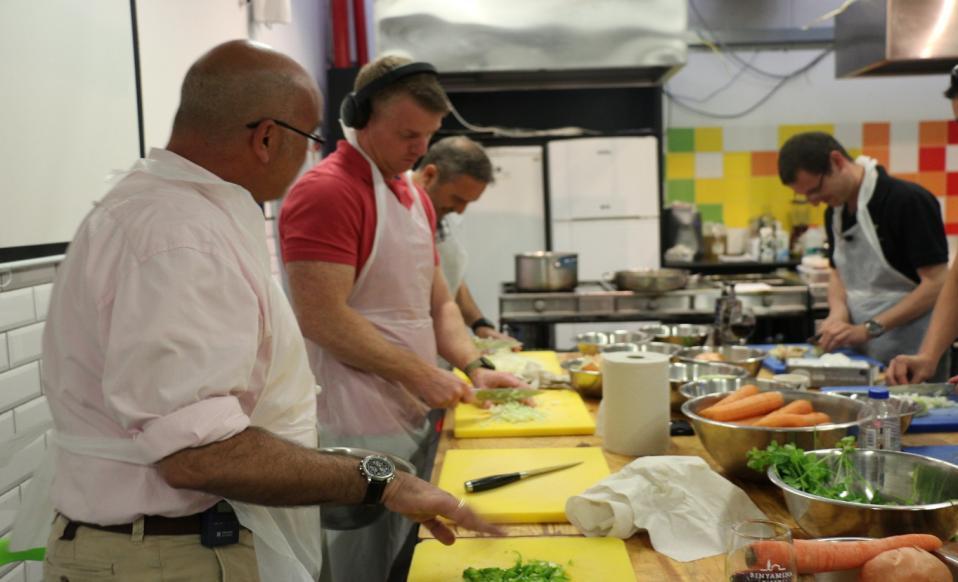 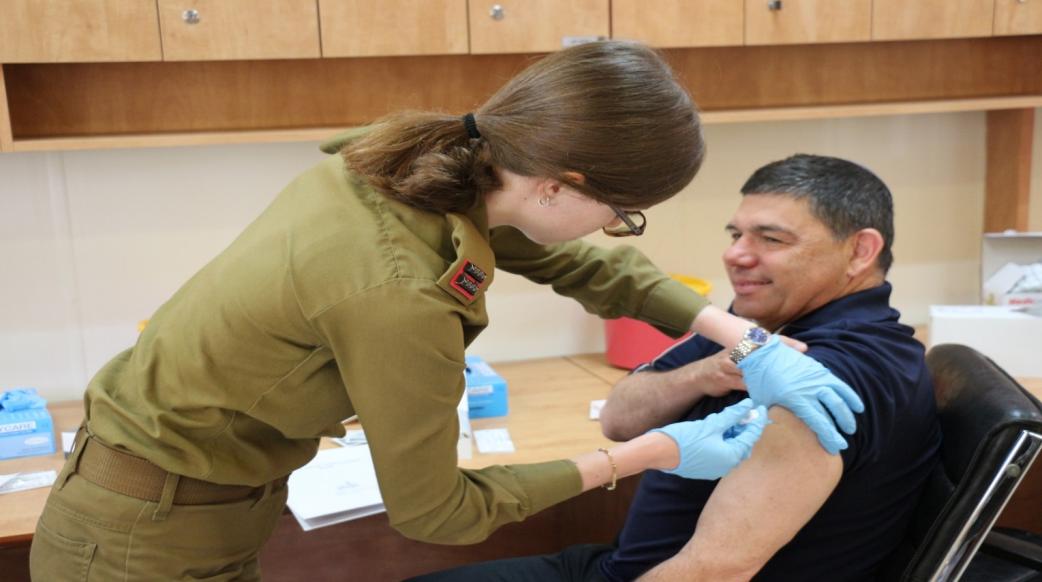 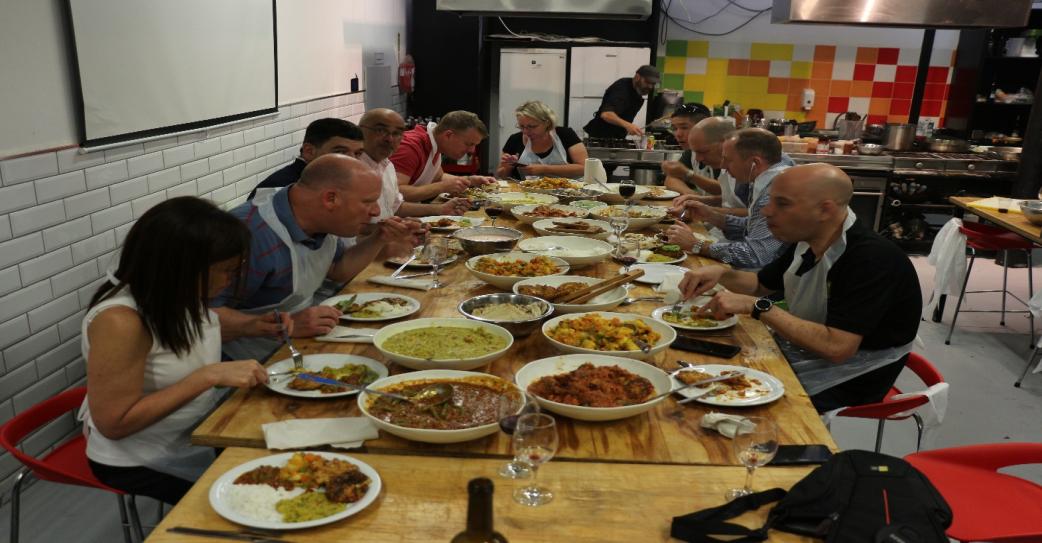 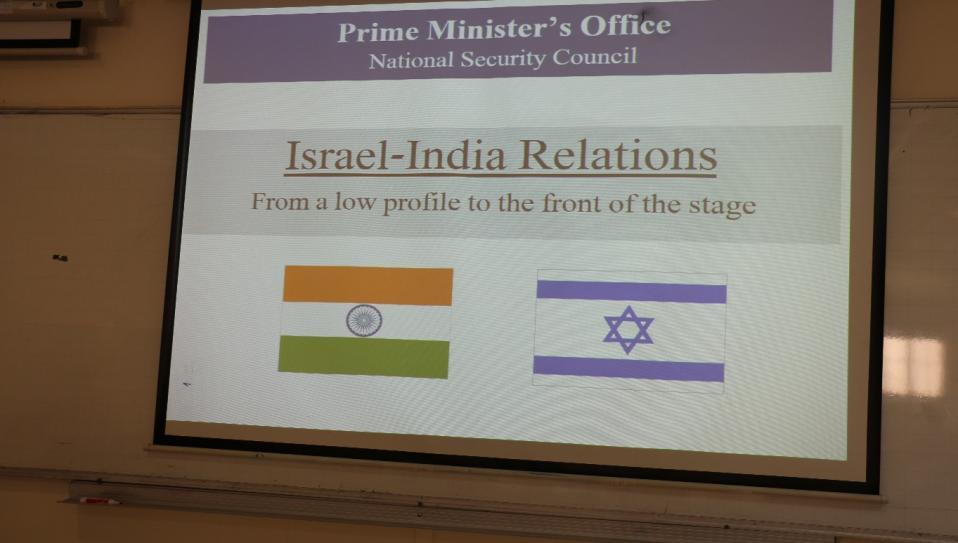 סיור יום ראשון- 12/5
Sunday - 12/5
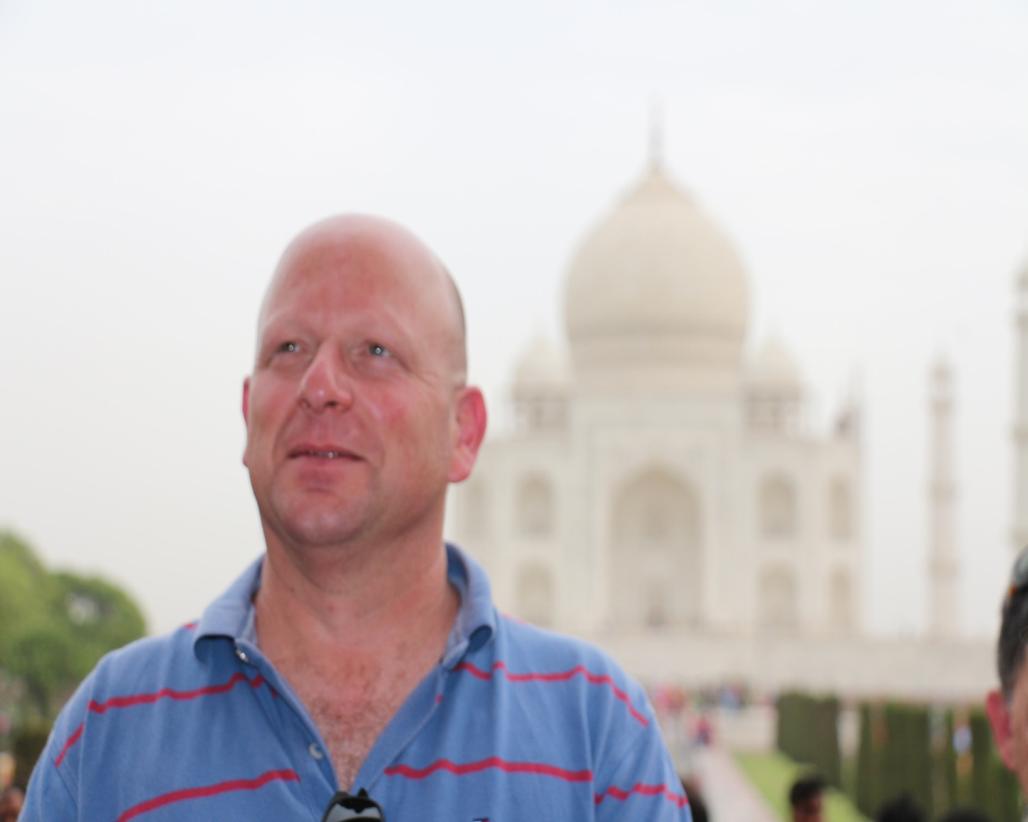 A visit to the Taj Mahal
חניך תורן: דרור
Blue- Experience, Red- Security, Orange- Social, Brown- Economic, Green- political
סיור יום ראשון- 12/5
סיור יום שני- 13/5
Monday - 13/5
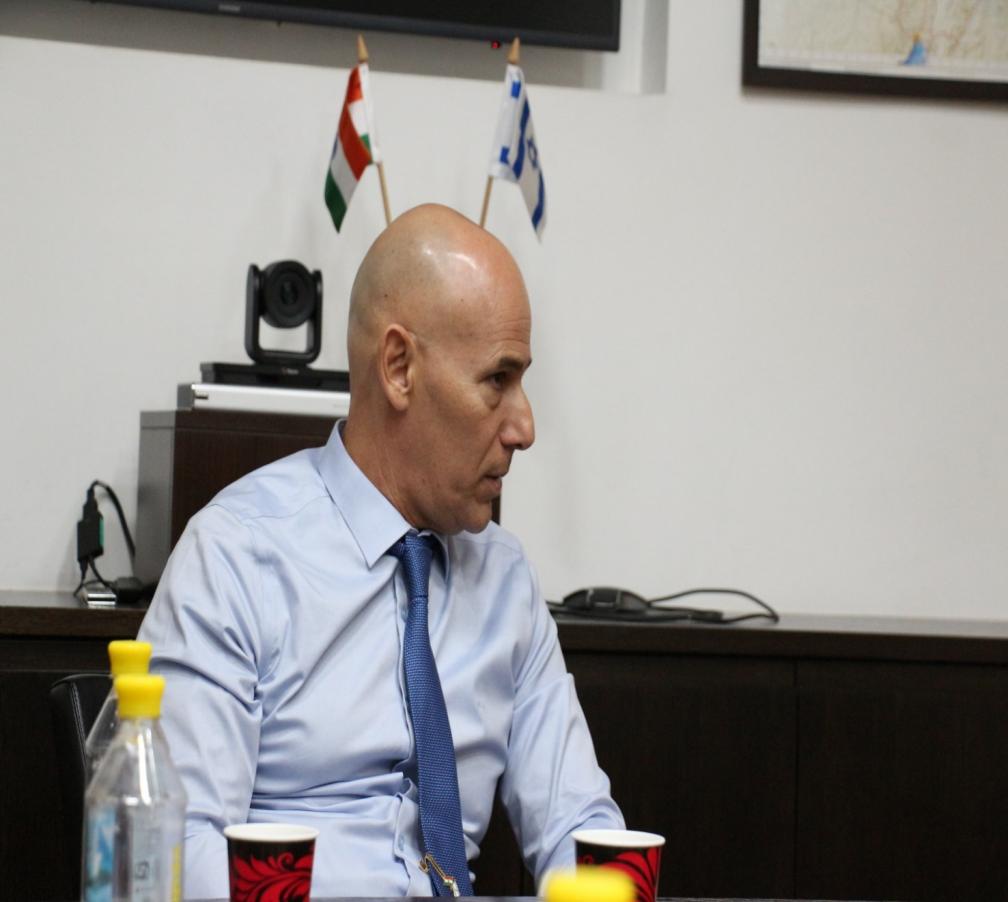 A visit to the NDC and an ambassador's lecture in the plenum
A visit to the embassy and an ambassador's lecture
Visit to the Indian General Staff and a receiving of a briefing of security challenges
Joint meal with the NDC students in the attaché's house
Blue- Experience, Red- Security, Orange- Social, Brown- Economic, Green- political
סיור יום שלישי- 14/5
Tuesday -  14/5
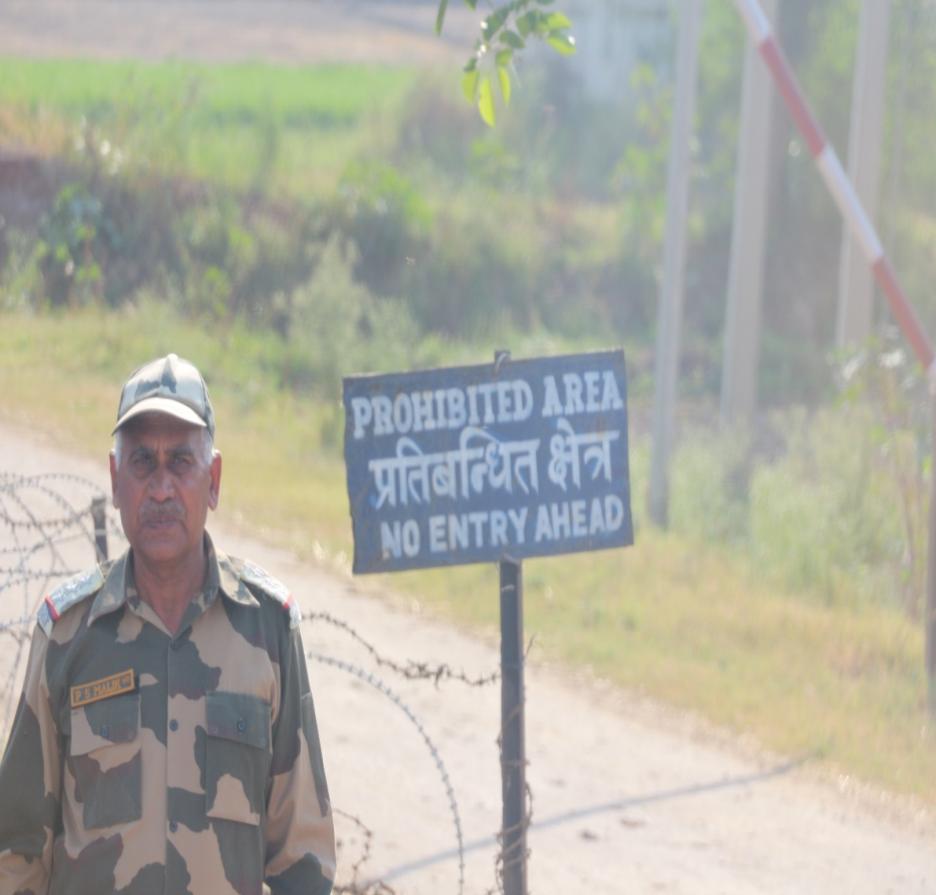 Journalist lecture on the situation in India
A lecture by a member of the Institute for Research on Geopolitical Aspects in India
Visiting a post on the India-Pakistan border
Ceremony at the border crossing between Pakistan and India
A visit to the Golden Temple and a lecture on Sikhism היסקית
חניך תורן : אסף
Blue- Experience, Red- Security, Orange- Social, Brown- Economic, Green- political
סיור יום רביעי- 15/5
Wednesday–  15/5
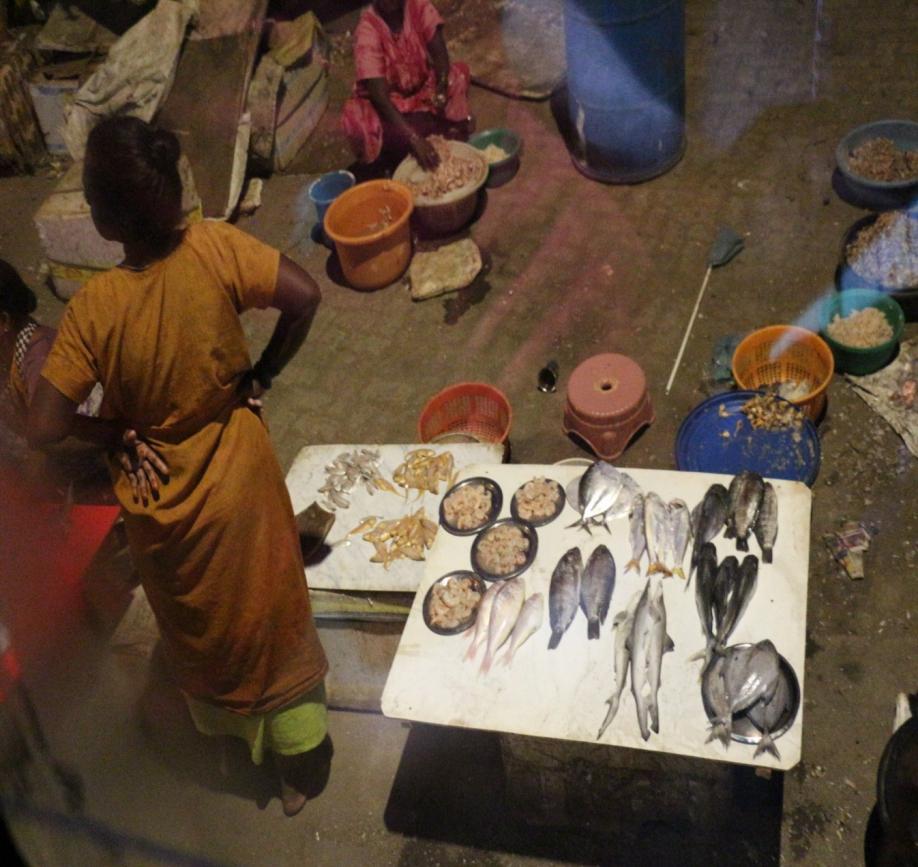 Review of border security
Tour of Mumbai
חניך תורן: פט
Blue- Experience, Red- Security, Orange- Social, Brown- Economic, Green- political
סיור יום חמישי- 16/5
Thursday–  16/5
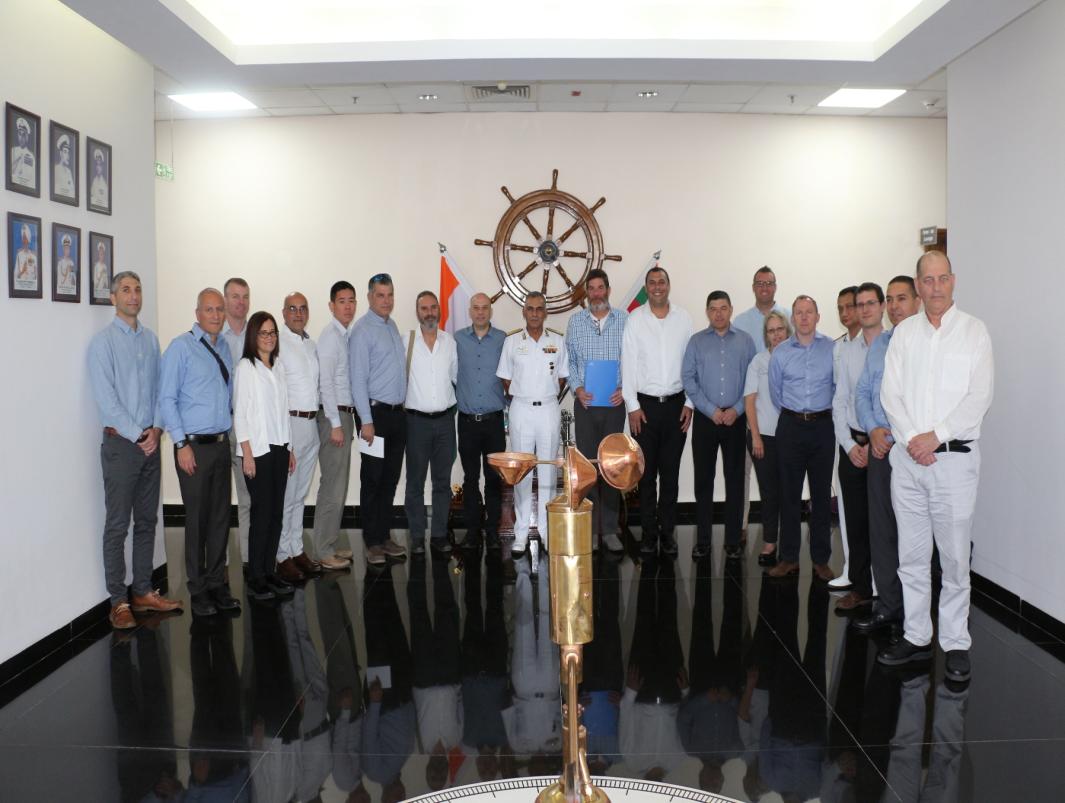 Review of the Maritime Challenges of India 
A tour of the stock market and a review of the Indian economy
Blue- Experience, Red- Security, Orange- Social, Brown- Economic, Green- political
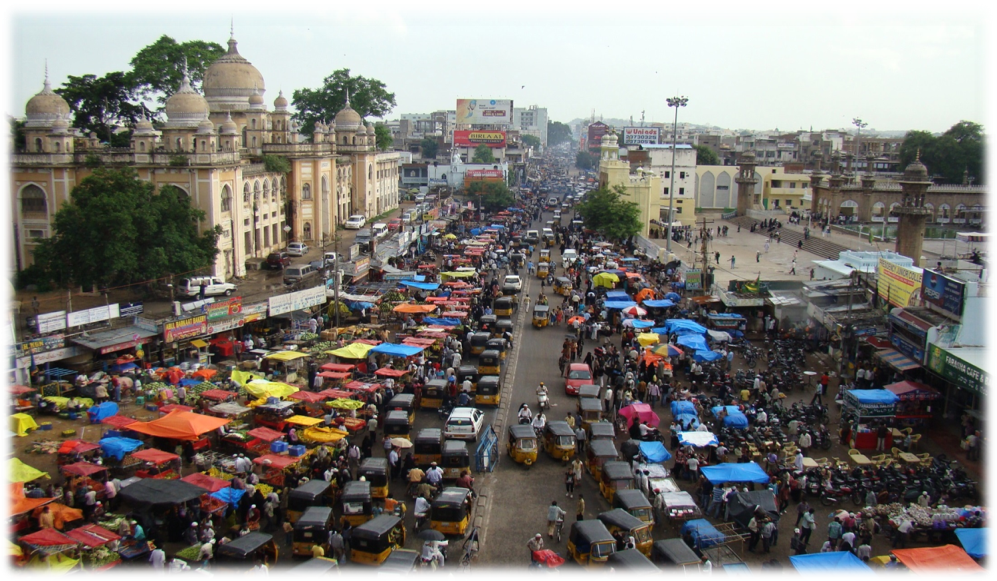 Many people
 
India has about 1.27 billion people living in it

(About 400 million in the 1950s)
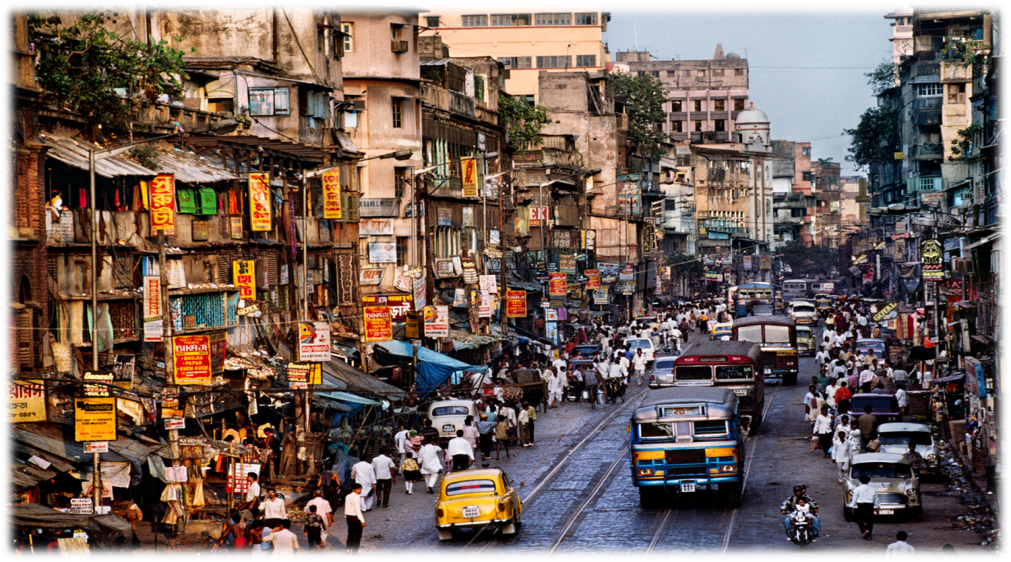 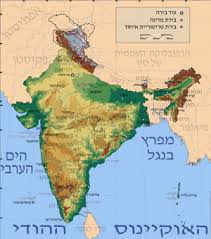 Size

Subcontinent
3.28 million square kilometers
The Real Size of India
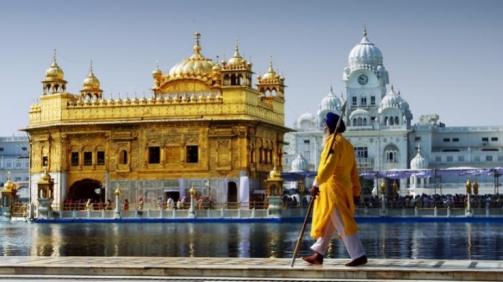 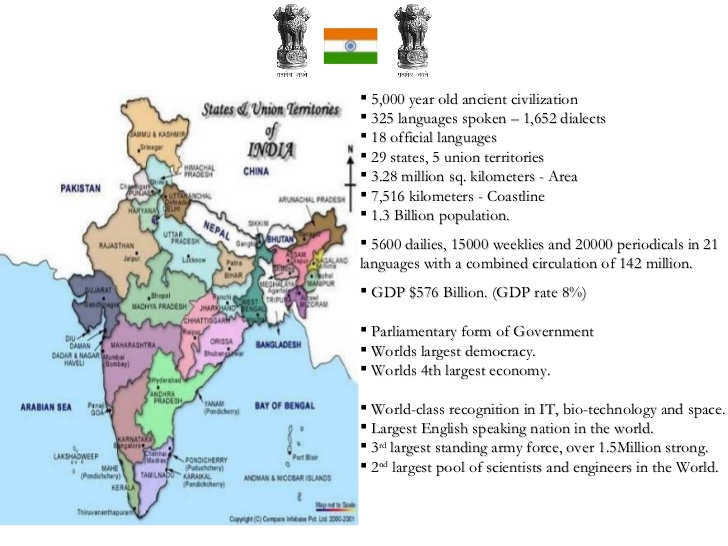 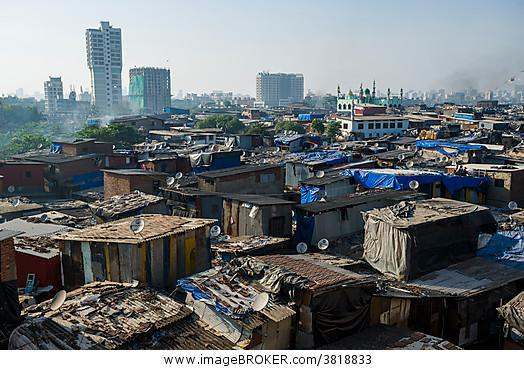 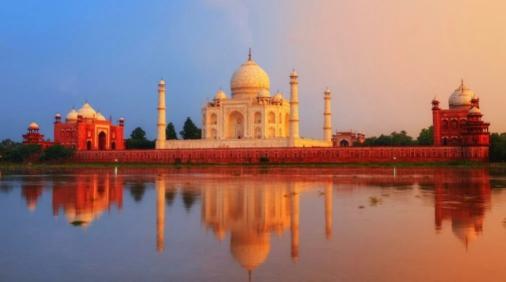 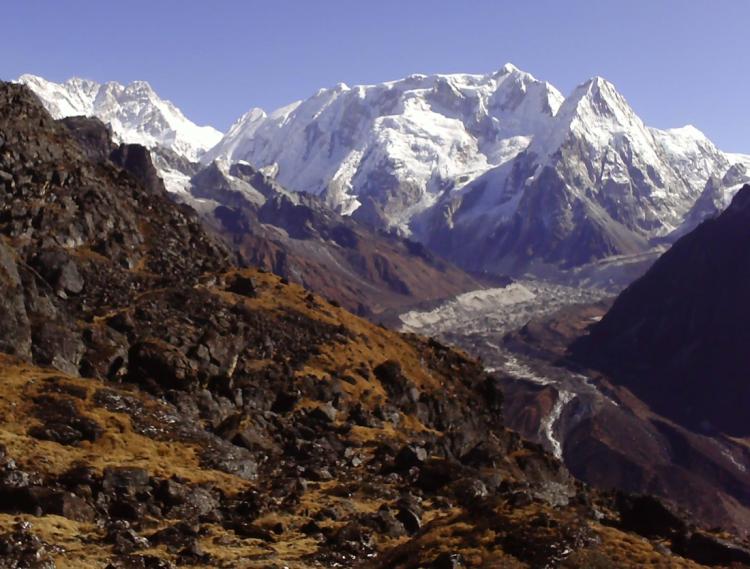 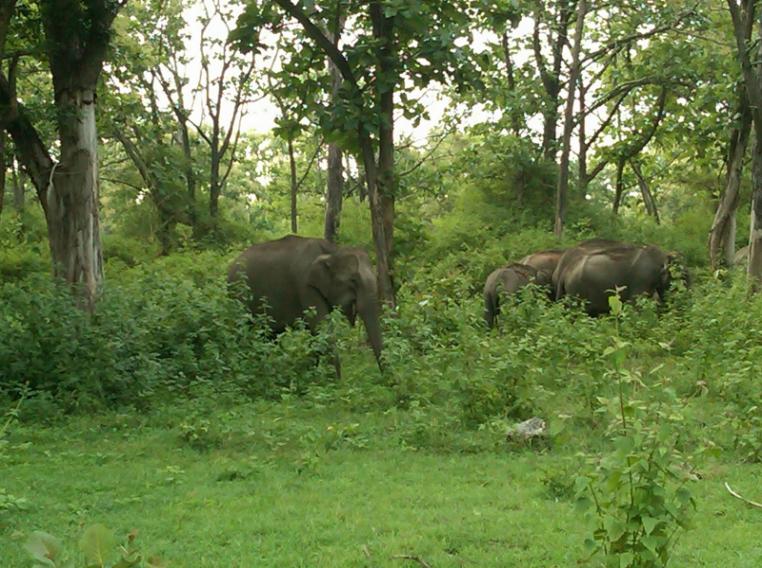 Hot and humid in the south, snow in the mountains to the north,  desert to the west and jungles to the east
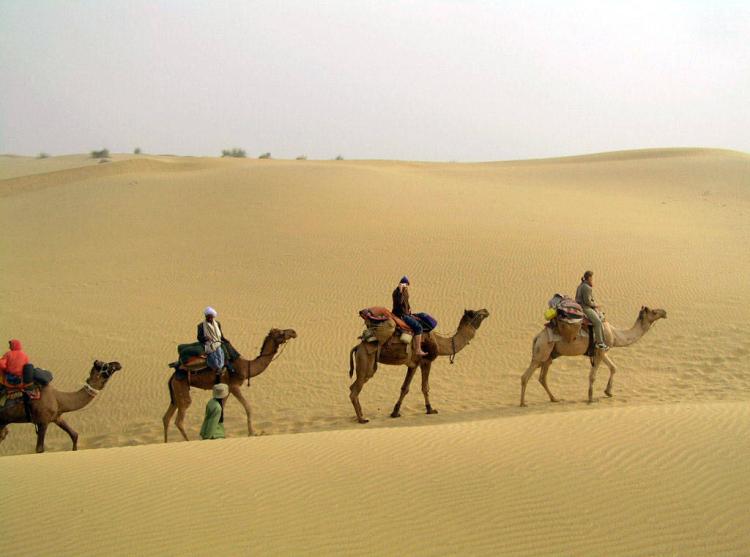 India in a nutshell – many languages and many religions
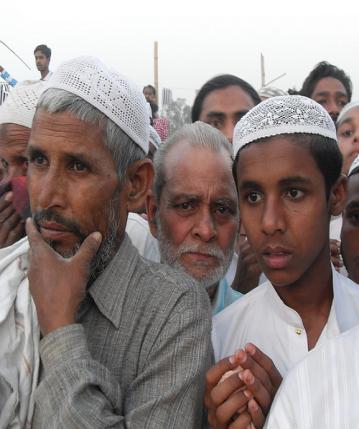 Languages - Hindi, English and 22 more languages ...
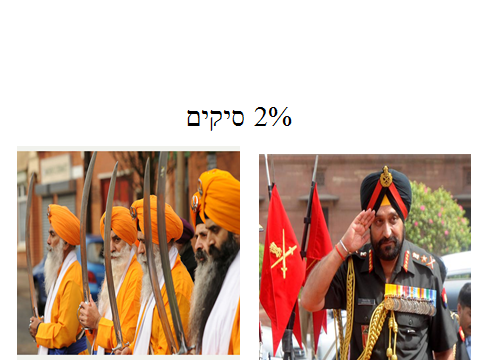 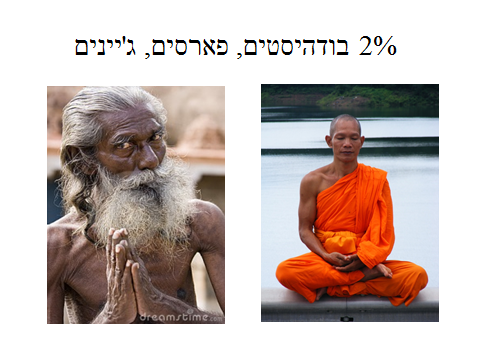 2% Buddhist, Persian, Jain
2% Sikh
The largest democracy in the world
The Real Size of India
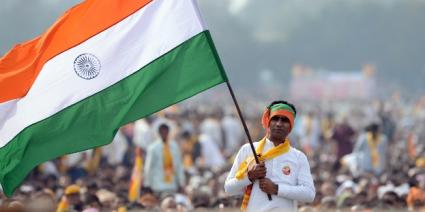 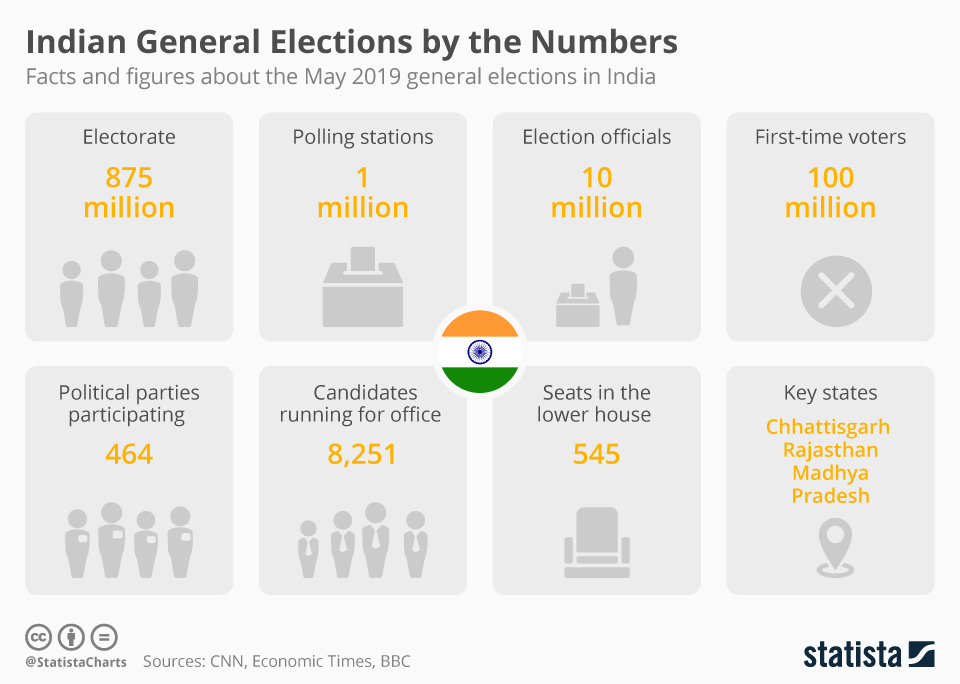 More than Israel´s population
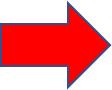 More than the entire population of Europe
One third of the 
Population of USA
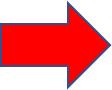 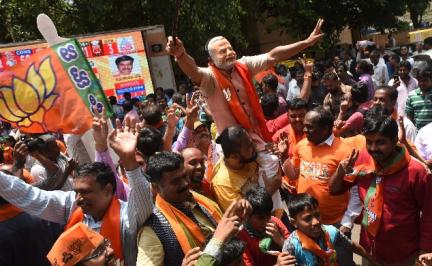 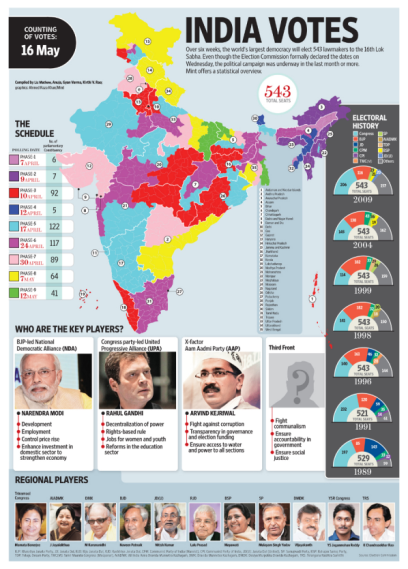 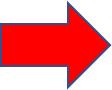 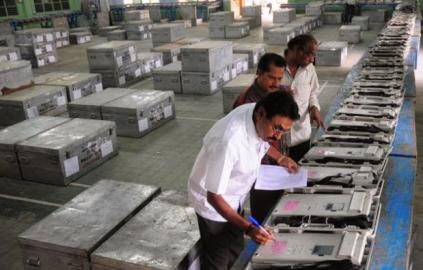 Less than the German Bundestag
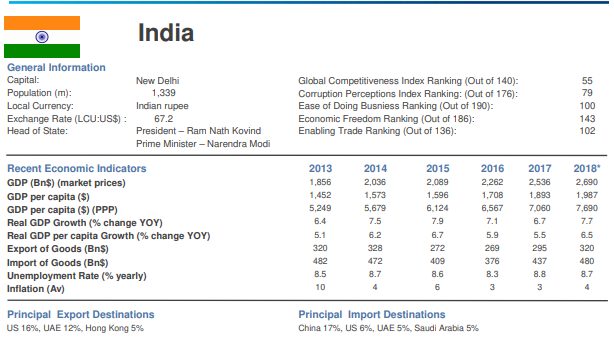 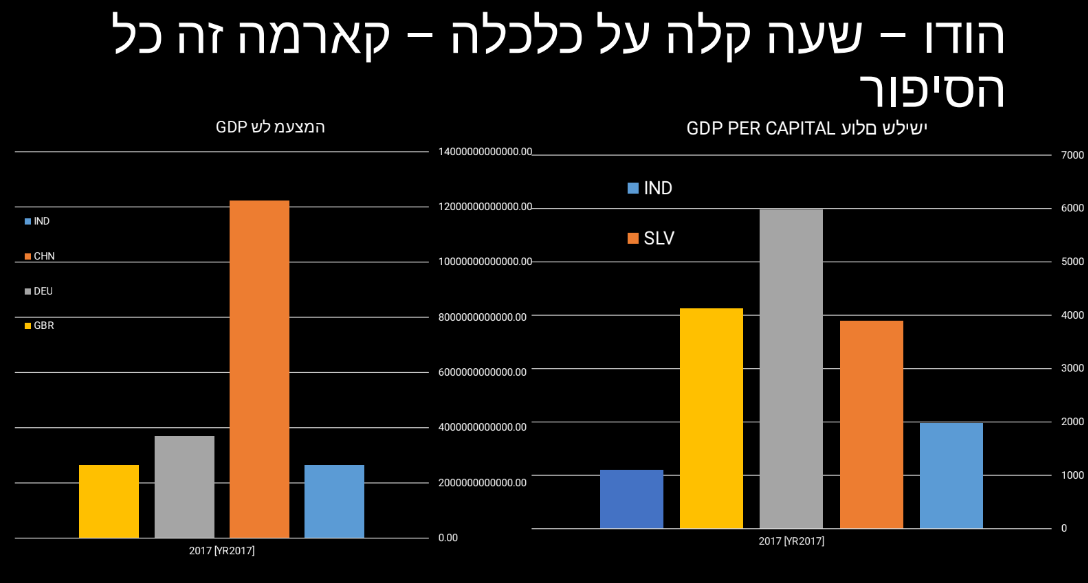 India – A few words about economy – Karma is everything
Average GDP of a superpower
GDP per Capita – third world
India in a nutshell - two external security conflicts and an internal threat
Key threats

China

Pakistan

Internal terror
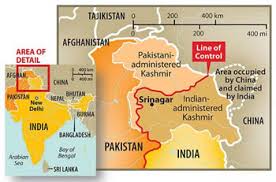 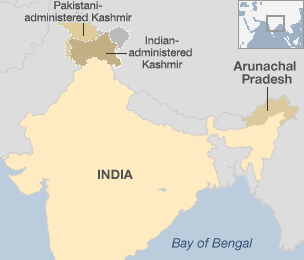 Terrorism - the main events in recent years
The hijacking of a plane - December 1999
Attack on the Indian Parliament - December 01
Combined attack in Mumbai - November 08
Attack on an Air Force Base in Vanuatu - January 16
Attack on the brigade base in Uri and the raids that followed - September 16
The attack on the bus in Floror and the subsequent air attacks - February 19 19
What is the strategic culture, the strategic approach, and how does the "other" manifest itself?
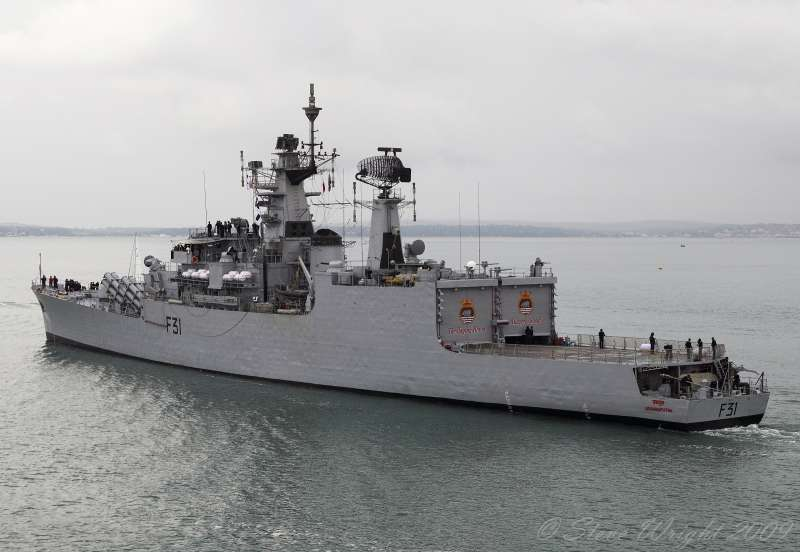 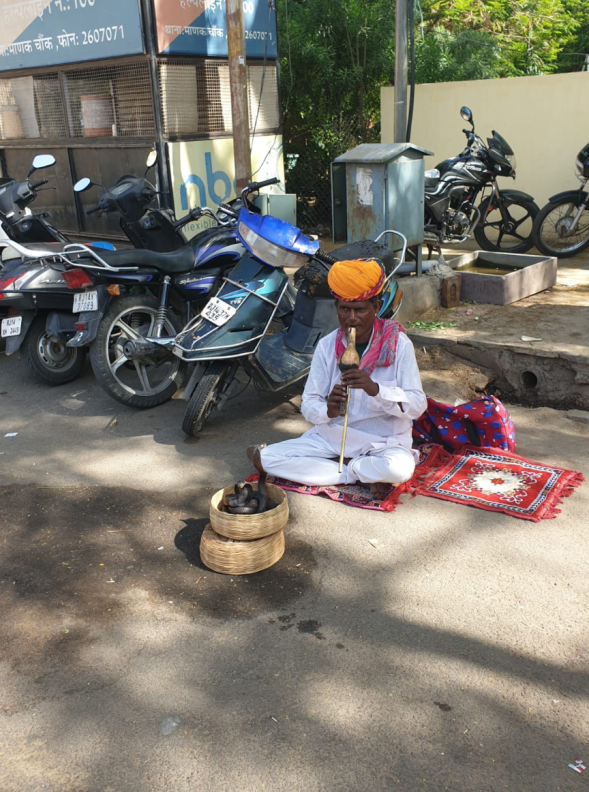 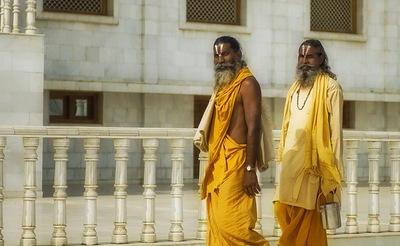 Research questions – Presenting the structure the government, both internally and externally, and how decisions are made
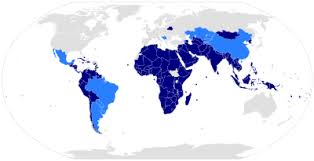 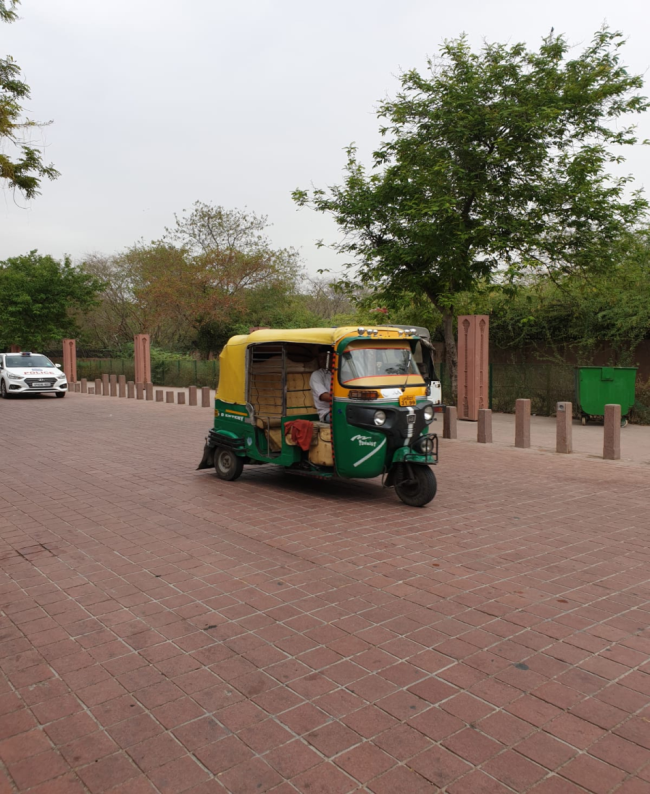 Research question – Economic – A country that wants to become a power, how is it expressed?
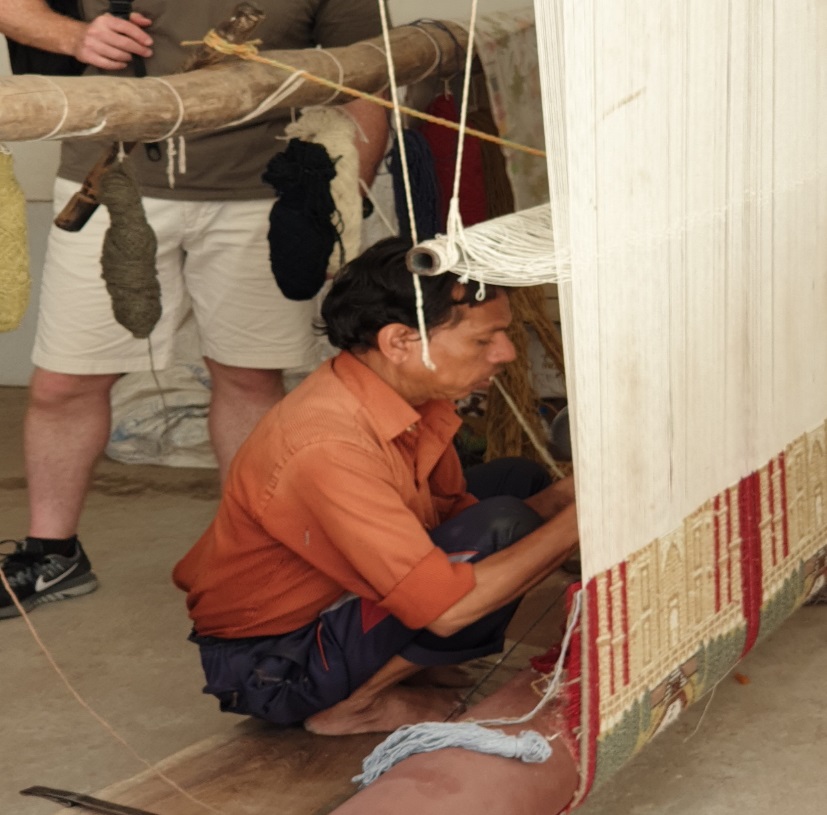 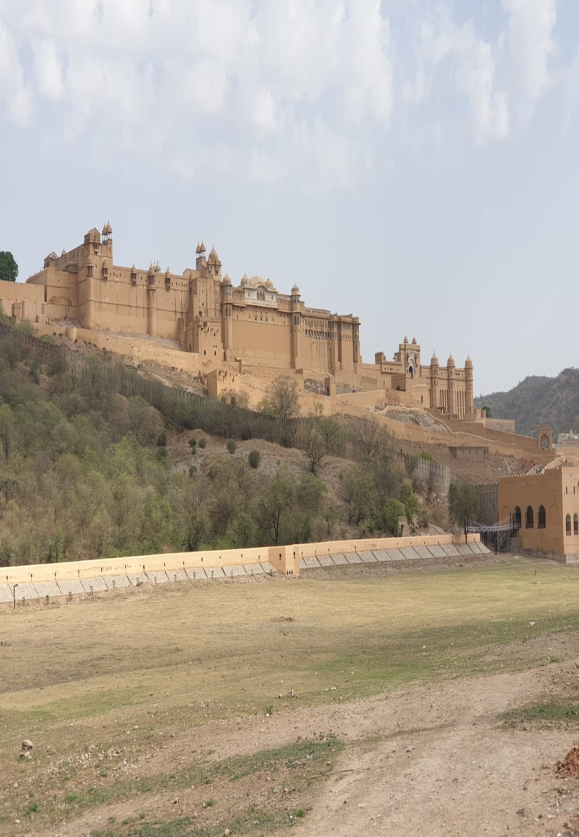 Research question – Social –  Social challenges and trends in India and the risks inherent in them?
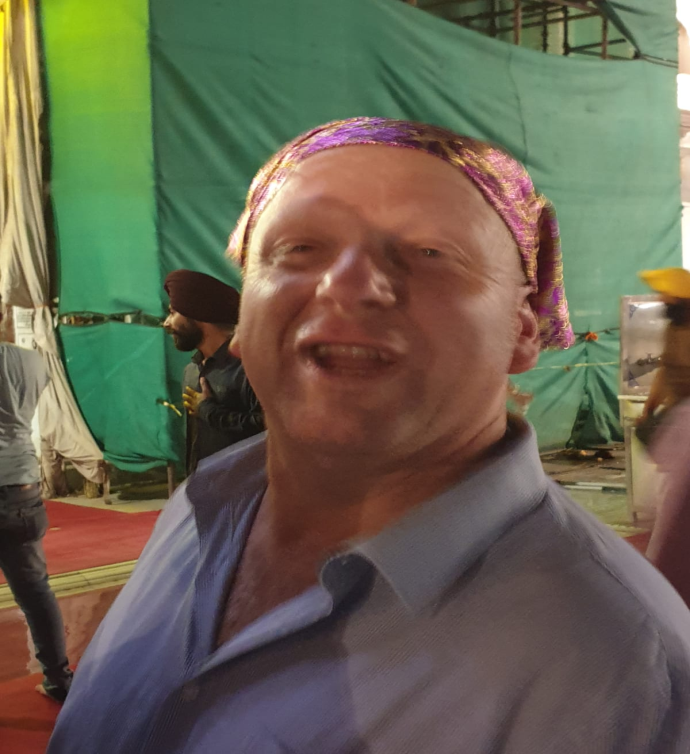 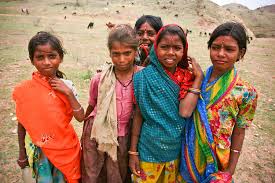 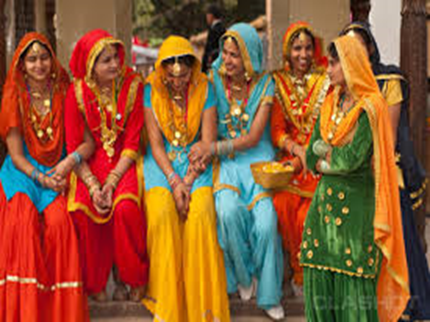 Research question – political – How are India’s foreign relations facing the powers expressed in relation to us?
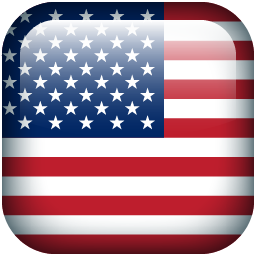 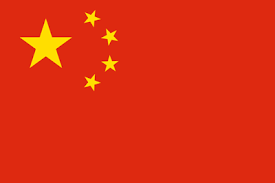 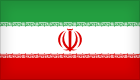 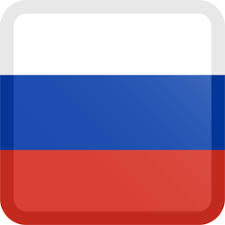 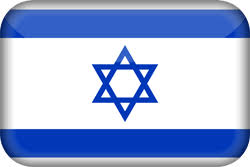 Research question - security- a country that is in a prolonged conflict with Pakistan and China, How does it manifest itself and how does it affect the relationship with us?
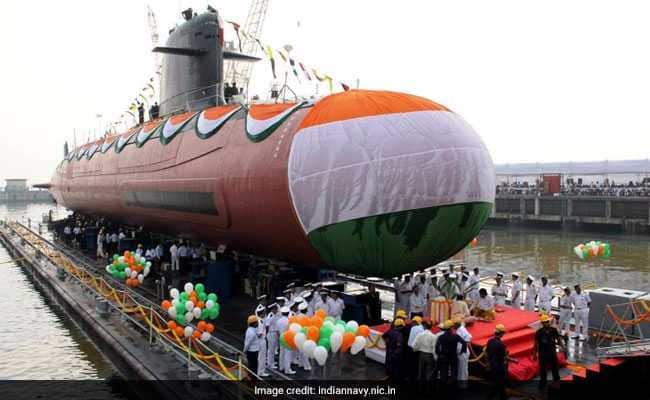 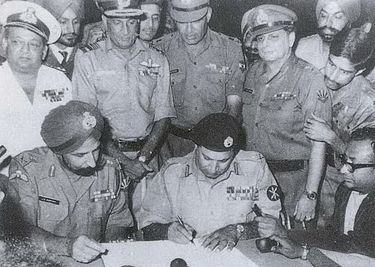 In conclusion
India is the land of unlimited possibilities and impossible limitations from the rickshaw to space and back!
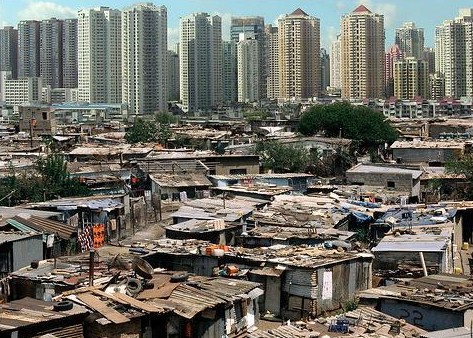 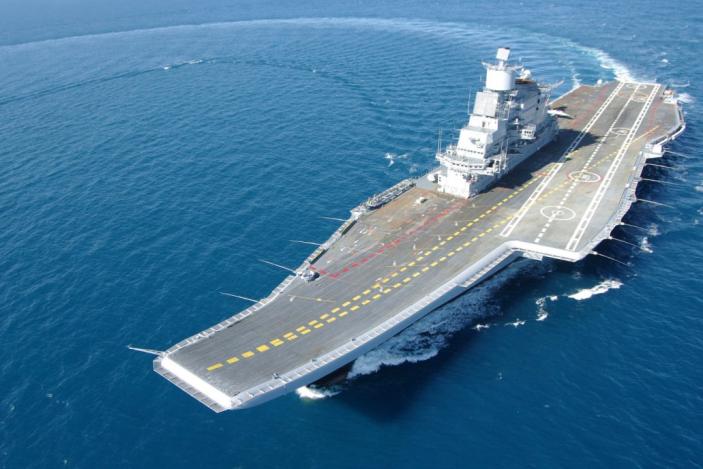 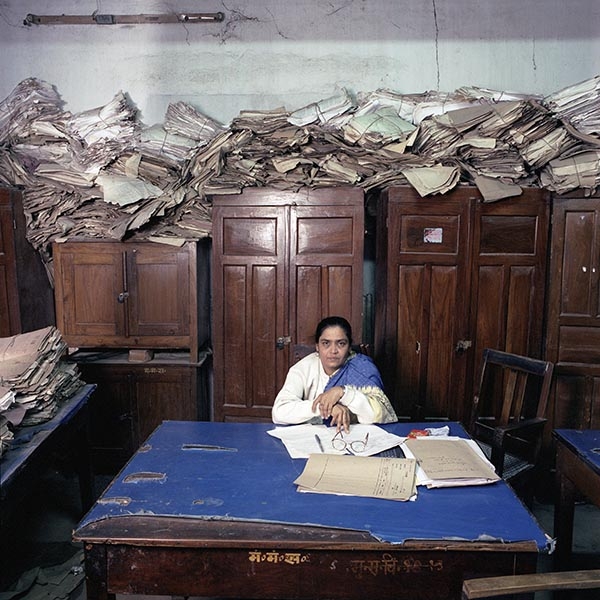